Презентация для второй младшей группы
Выполнила:
 воспитатель:Корнюхина А.Т.
Помогает с давних порДетям, друг наш, светофорОбъяснит без напряженьяДетям правила движенья.
На асфальте есть полоски ; Зеброй их прозвал народ.Как ступеньки, только плоский Пешеходный переход
НЕ ИГРАЙ НА ДОРОГЕ!
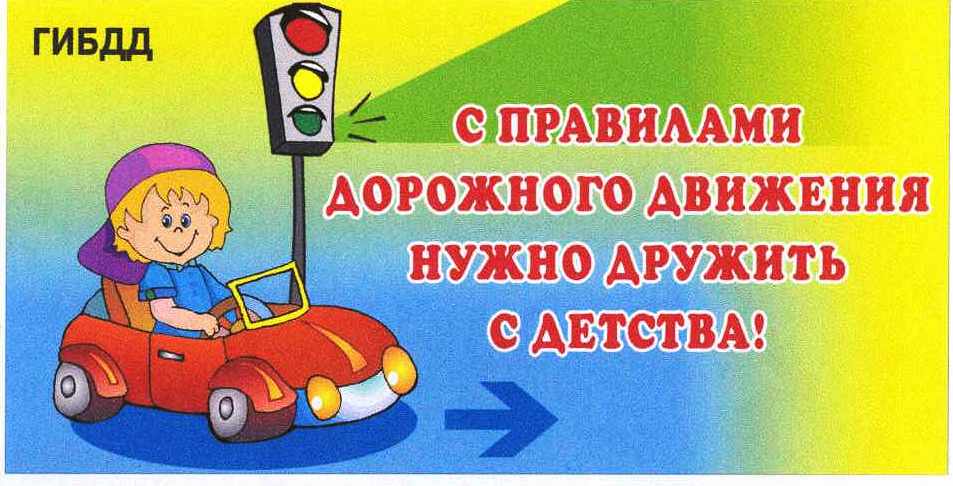 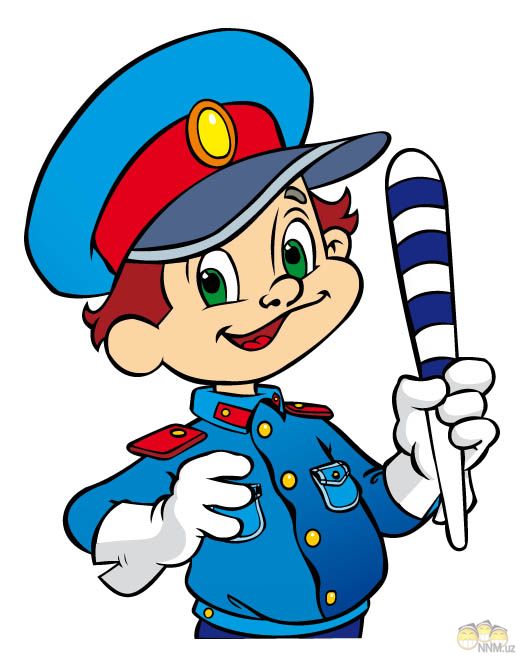 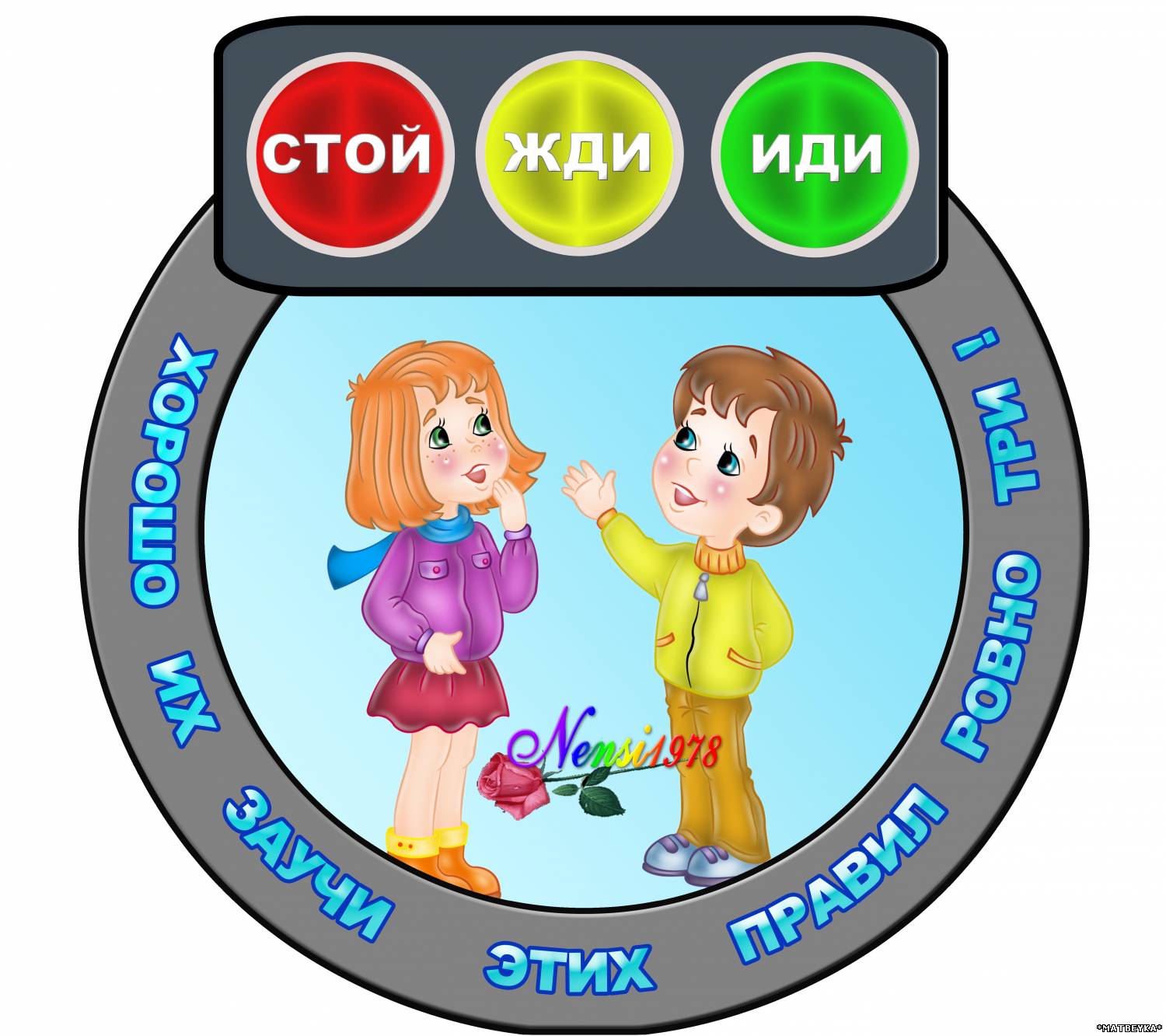